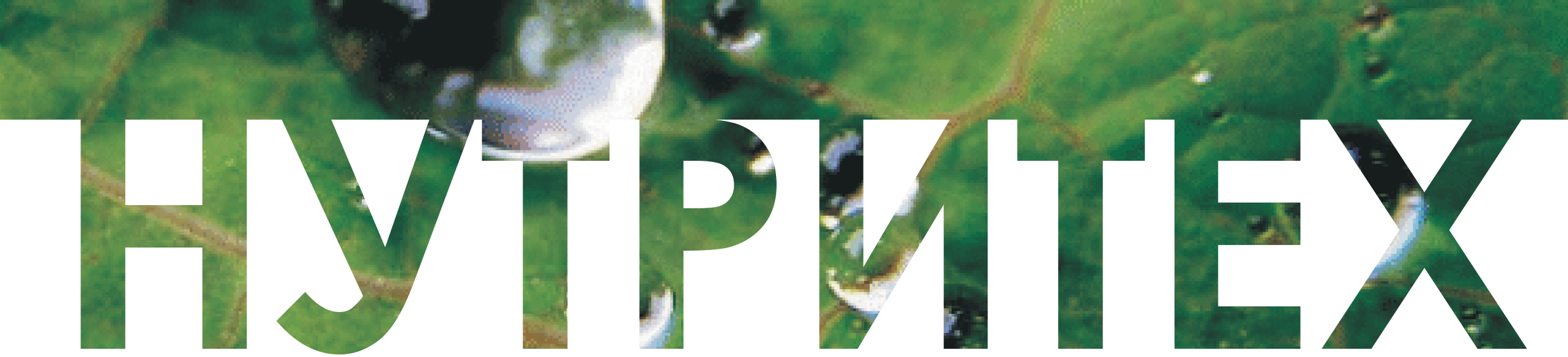 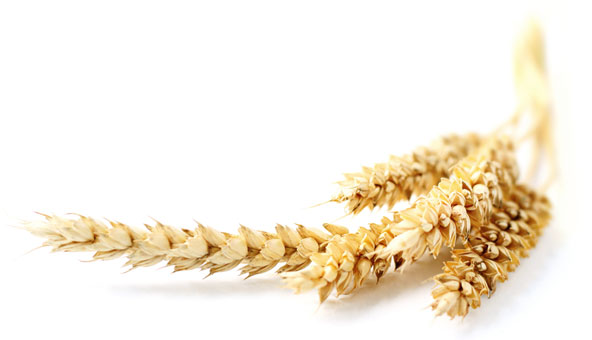 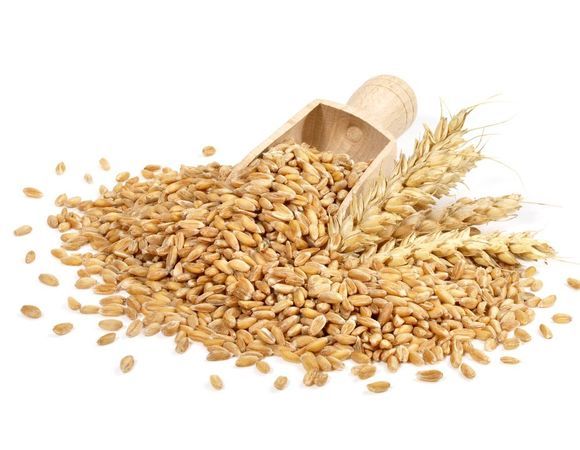 Специальные 
удобрения 
нового поколения…
Нутривант и Меристем
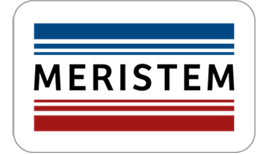 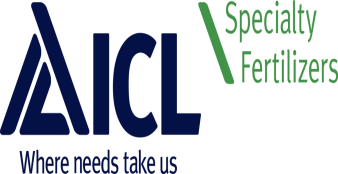 ЗЕРНОВЫЕ
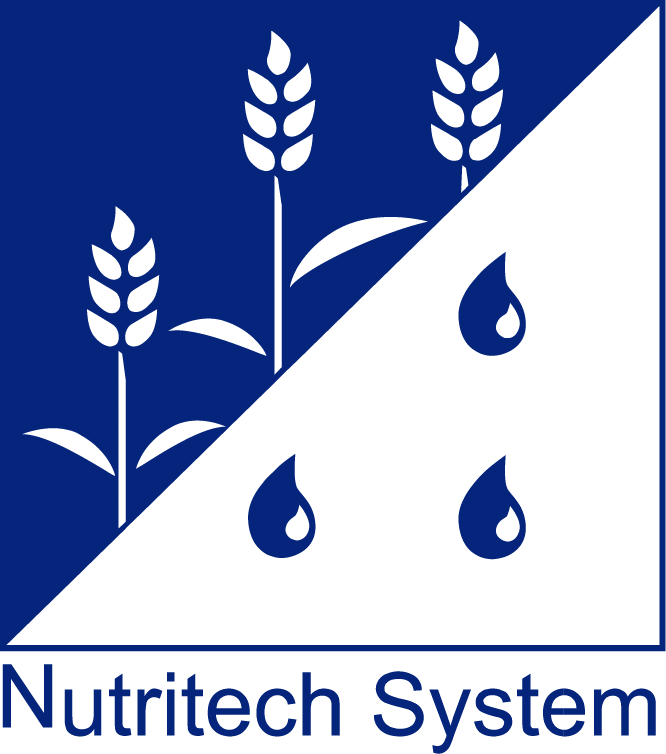 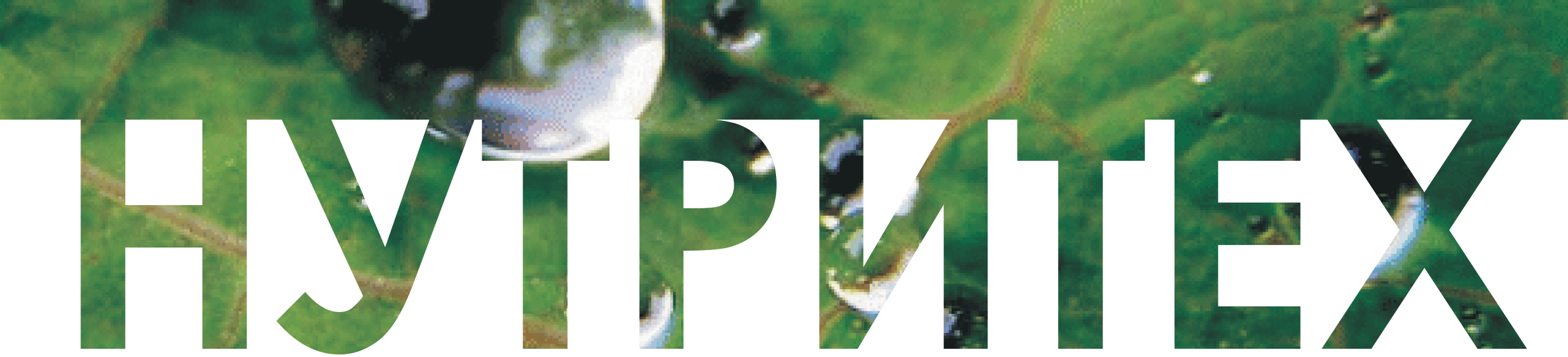 ПРЕИМУЩЕСТВА УДОБРЕНИЙ «НУТРИВАНТ ПЛЮС»
- Основаны на лучшем сырье 
- Высокая чистота, без токсичных веществ
- Состав макро и микроэлементов соответствует 
   биологической  потребности растения
- Совместимость со средствами защиты растений (СЗР) 
- На сегодняшний день являются ЛУЧШЕЙ листовой подкормкой
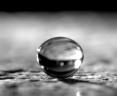 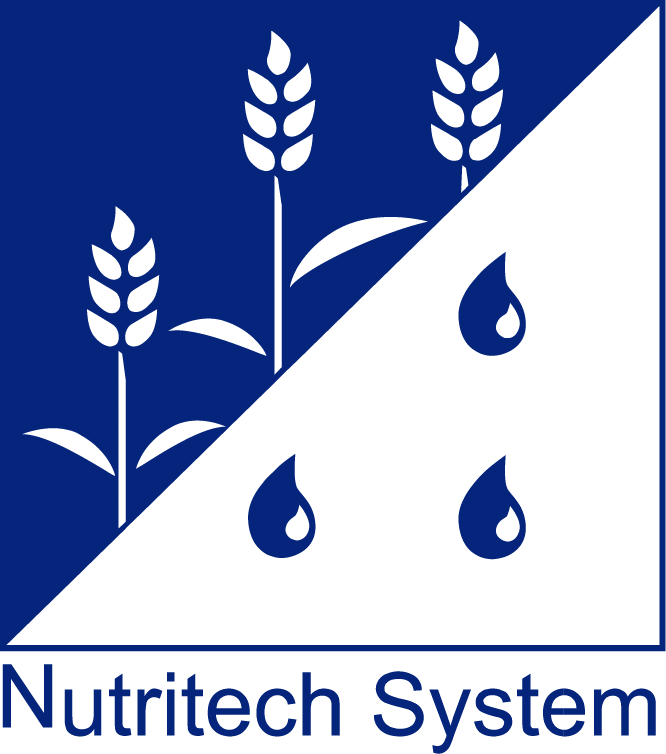 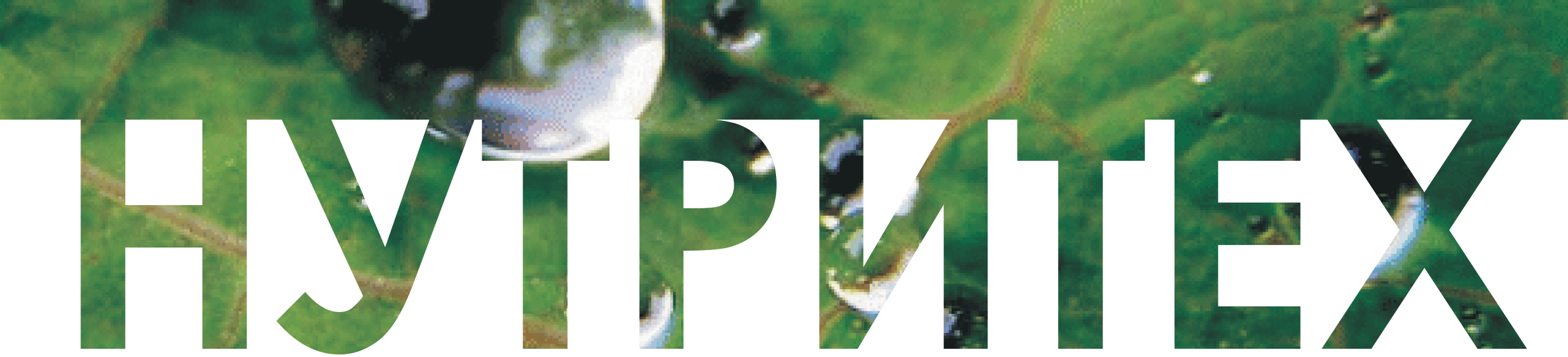 И самое главное:
«Нутривант» содержит
Прилипатель (ПАВ)  ФЕРТИВАНТ
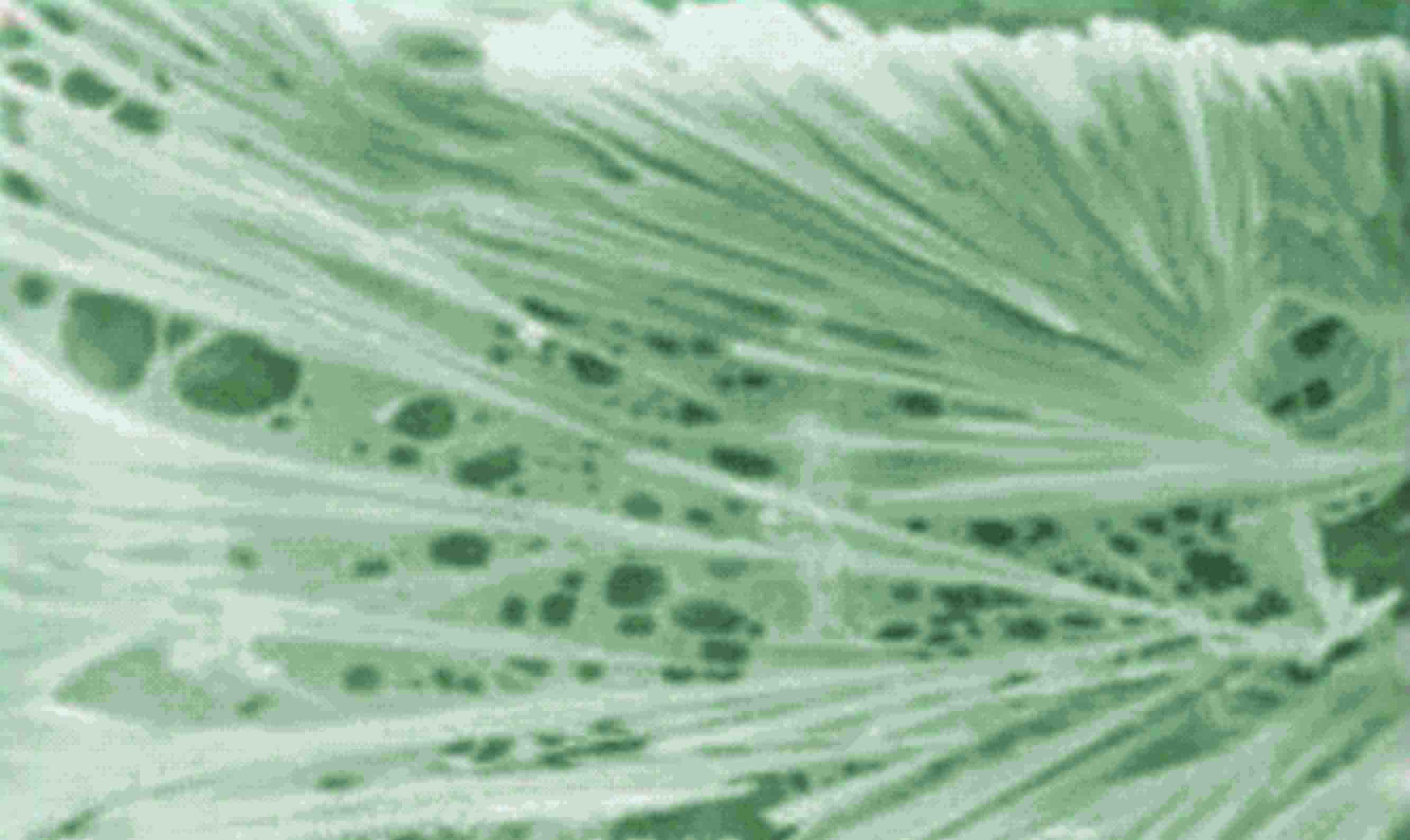 100% фиксация
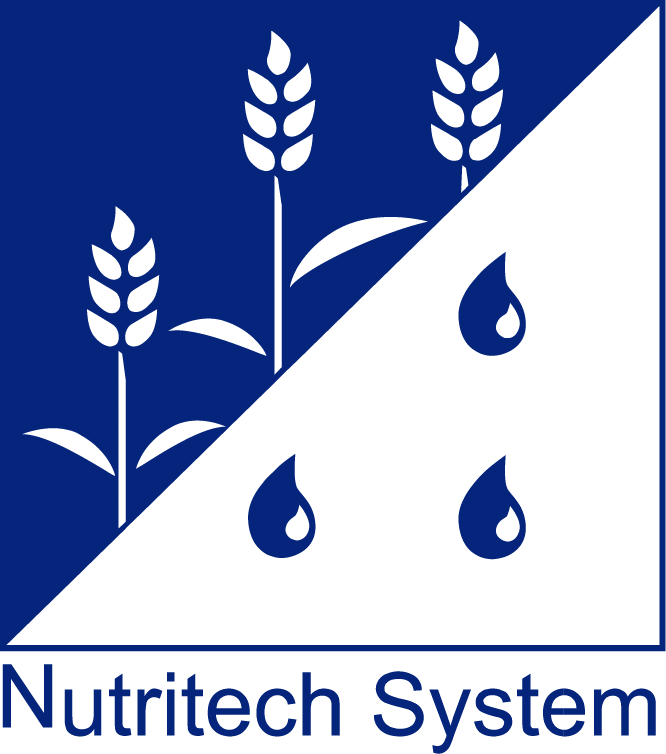 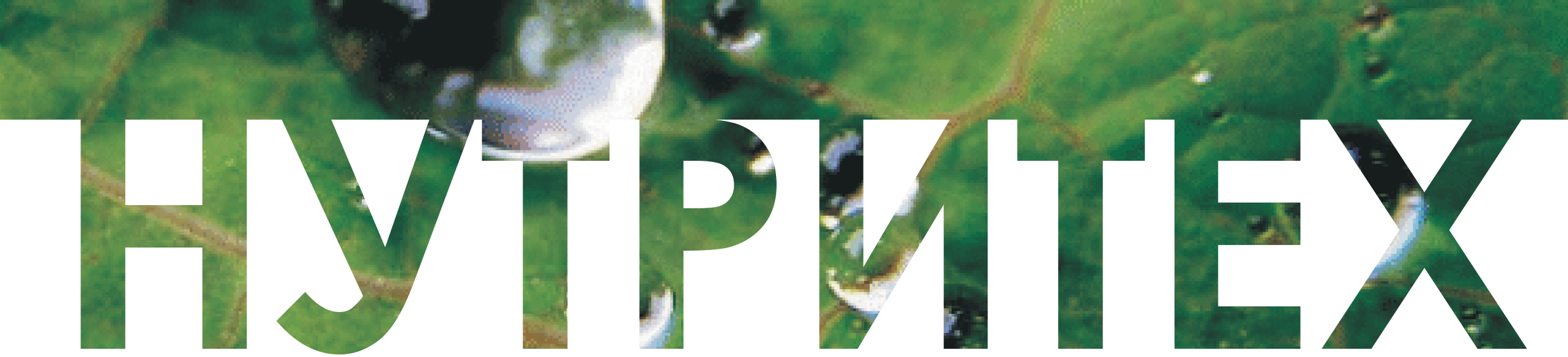 Прилипатель FERTIVANT
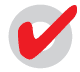 Обеспечивает медленный, постоянный и непрерывный уровень потока питательных элементов на длинный период времени
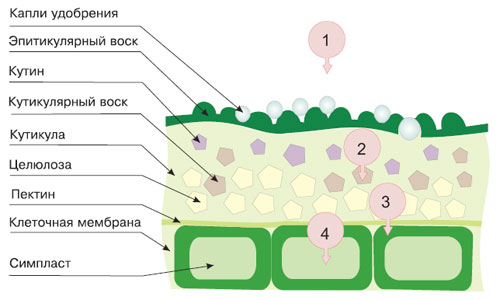 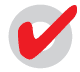 Препятствует смыву питательных элементов с дождевыми осадками
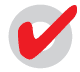 Усиливает поверхностное 
натяжение и равномерно распределяет раствор 
по поверхности 
листовой пластины
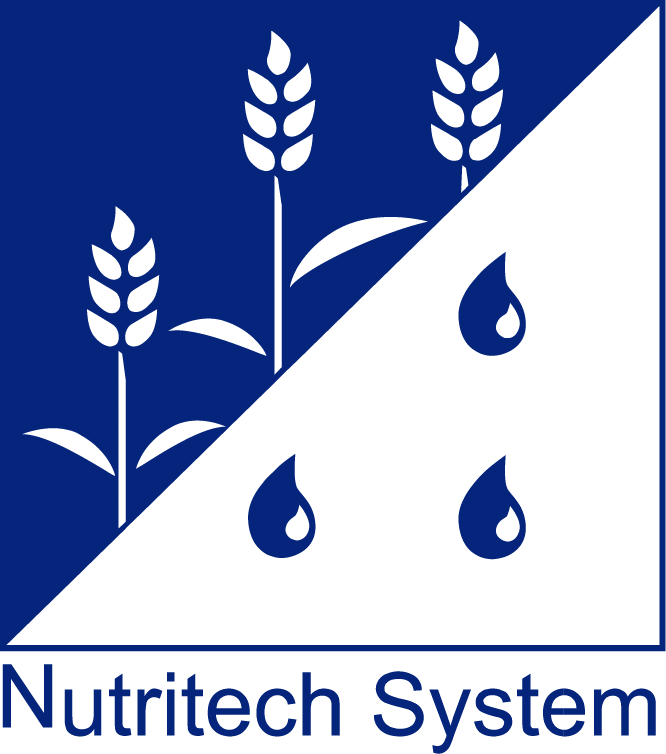 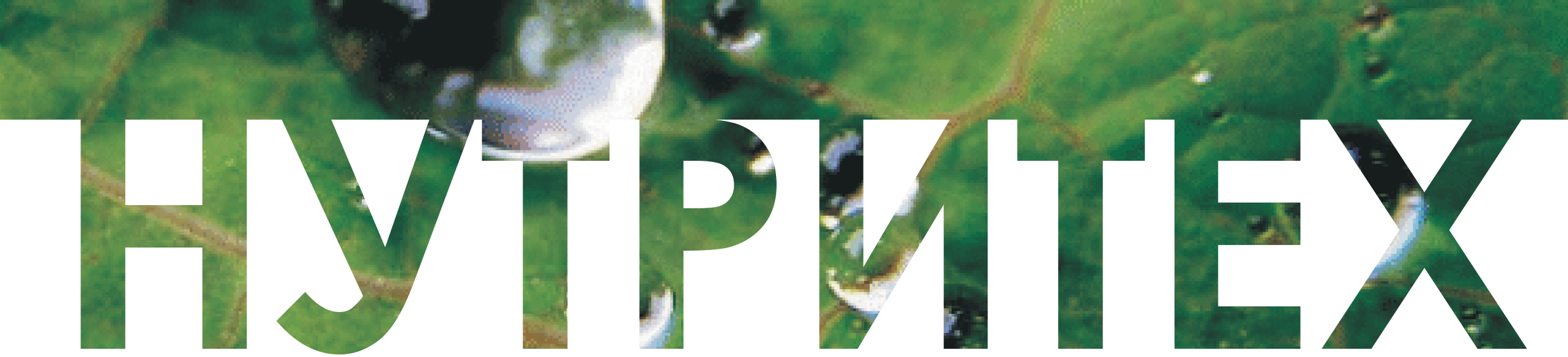 Нутривант Плюс
Зерновой
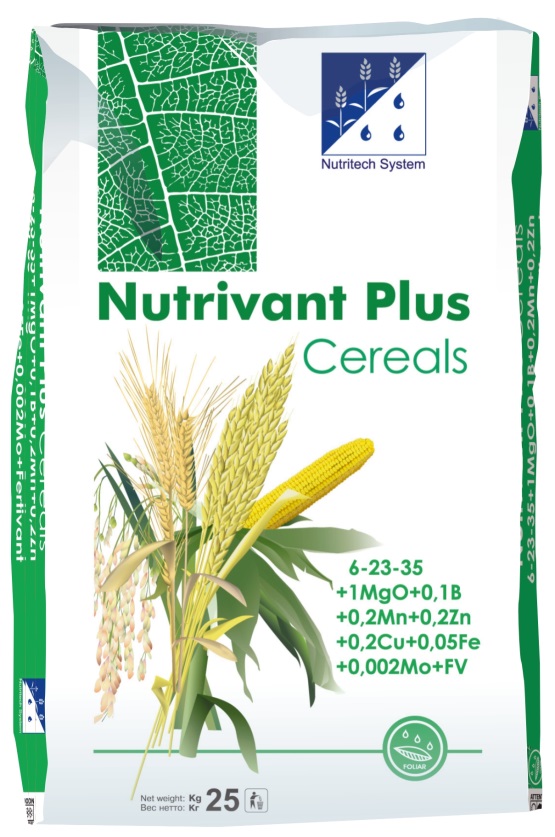 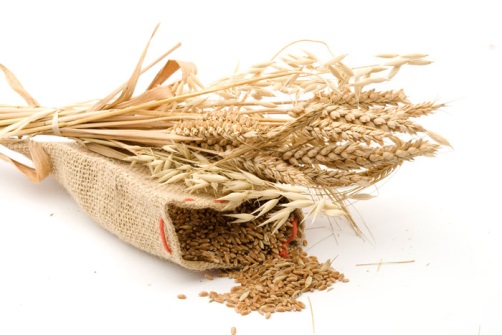 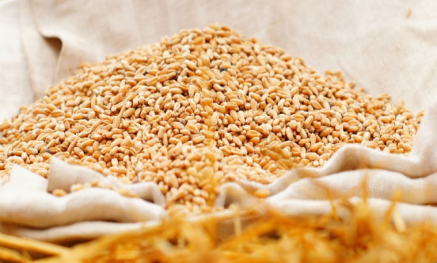 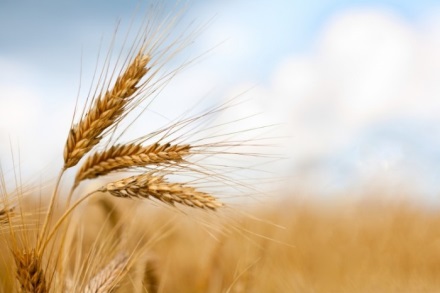 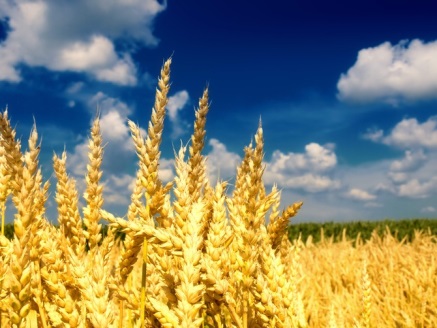 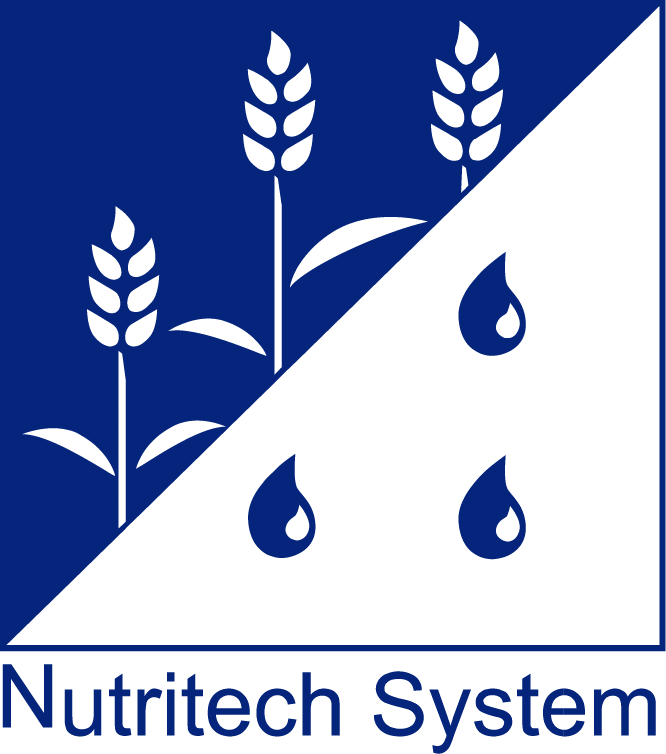 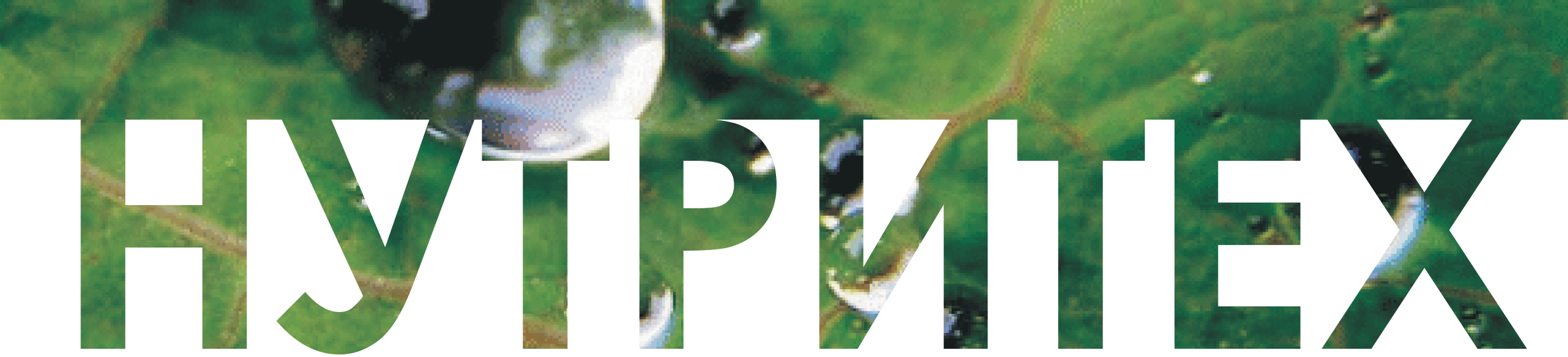 Некорневые подкормки 
«Нутривант» для зерновых культур
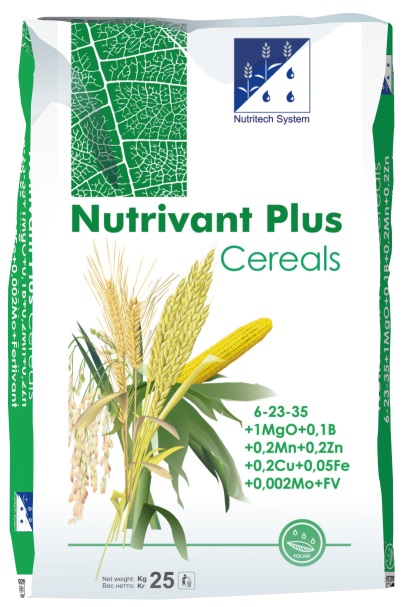 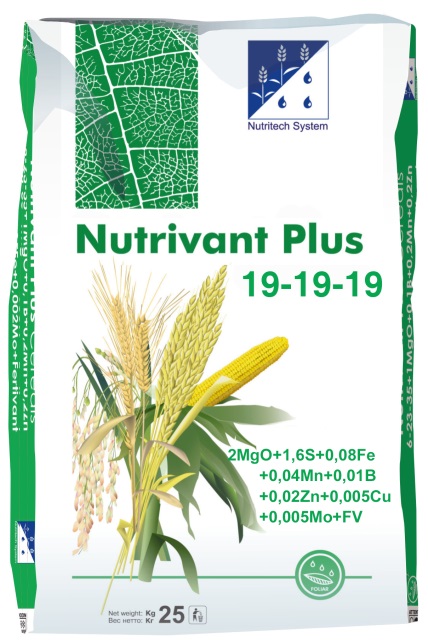 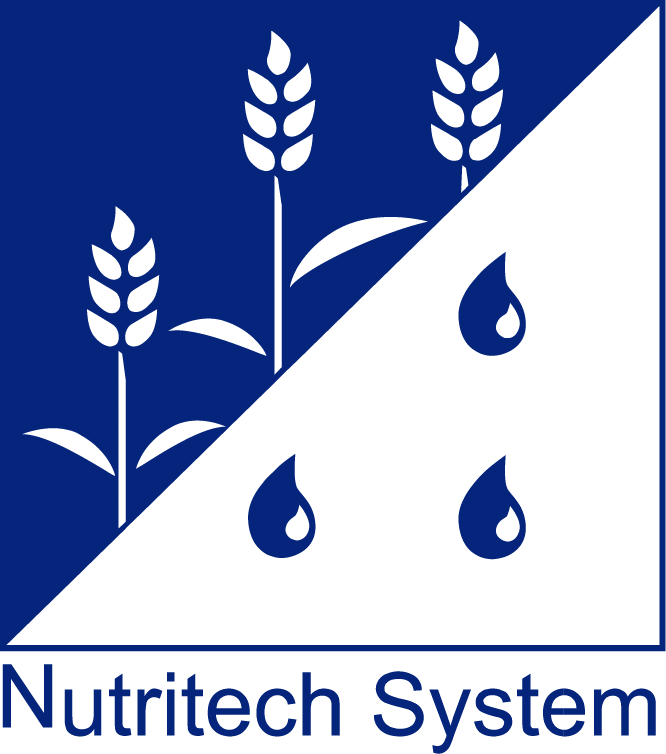 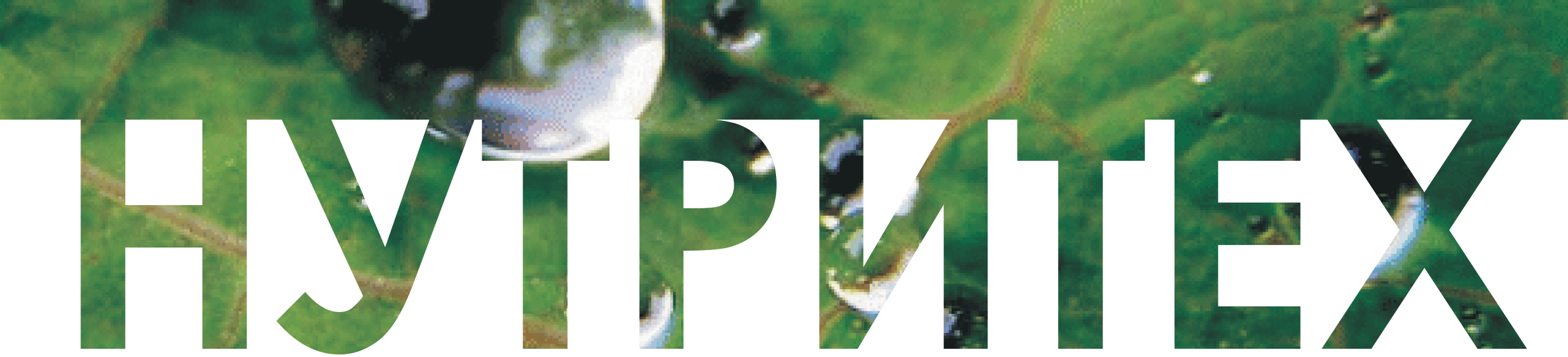 Некорневые подкормки 
«Нутривант» для зерновых культур
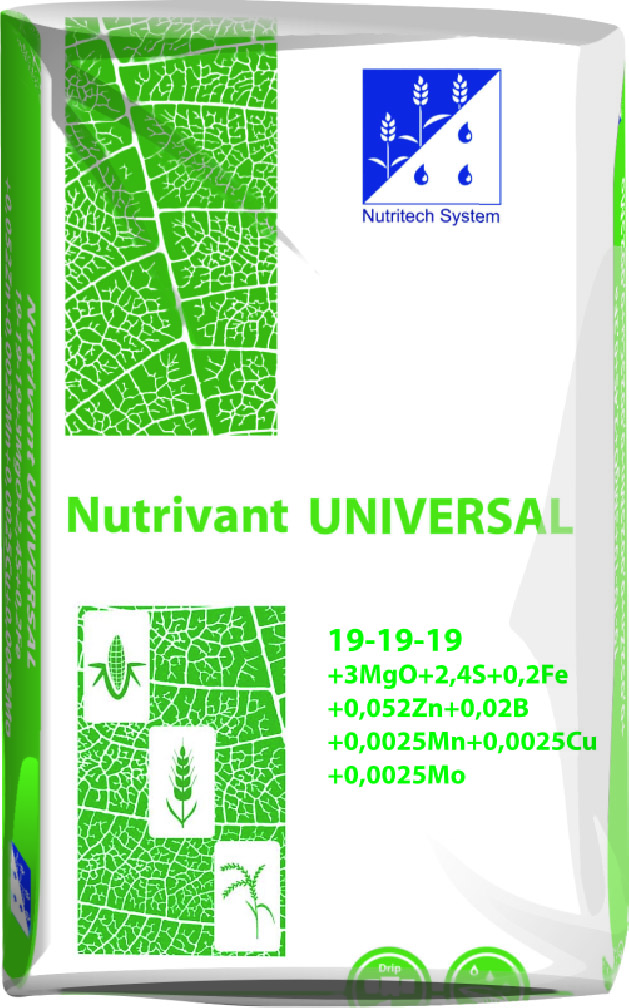 11 элементов в одной формуляции!
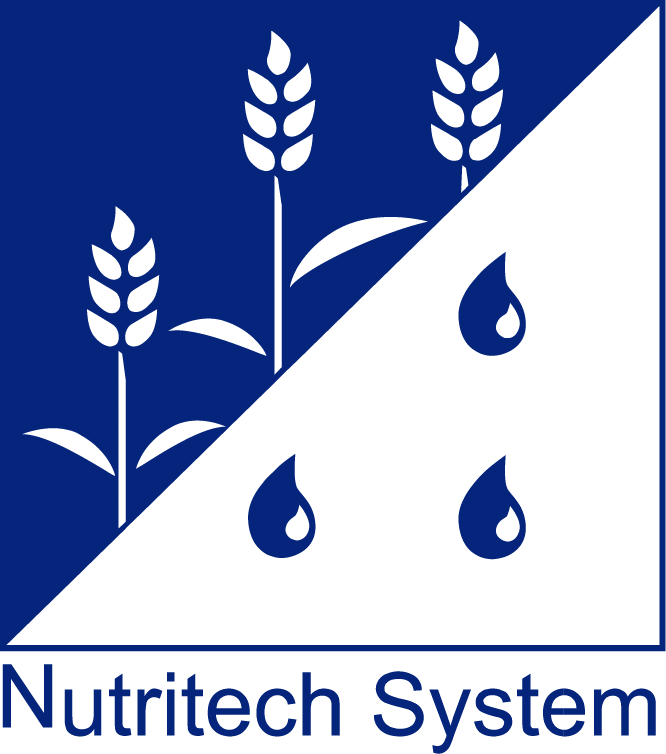 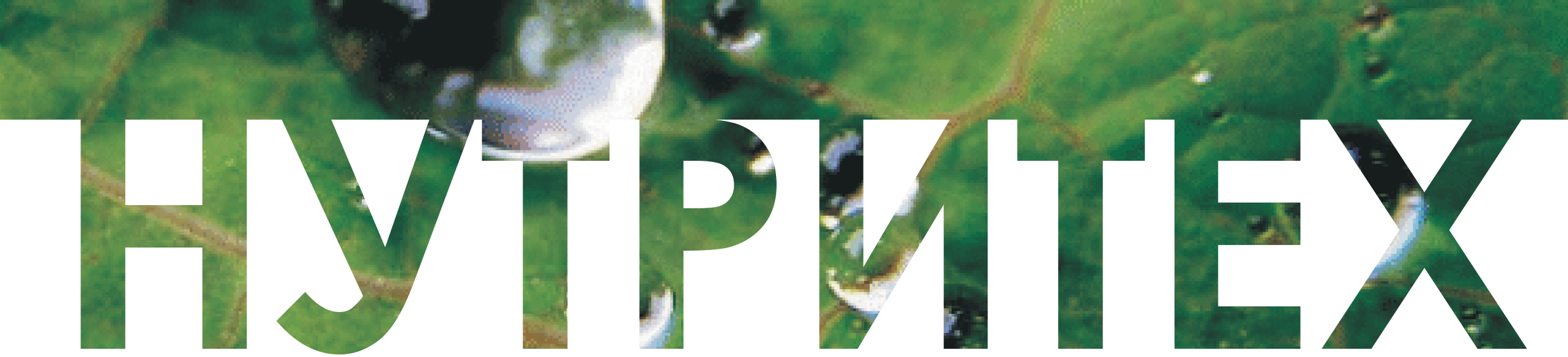 Корректирующие подкормки «Меристем» для зерновых
Аминомакс 10
Стимакс для семян
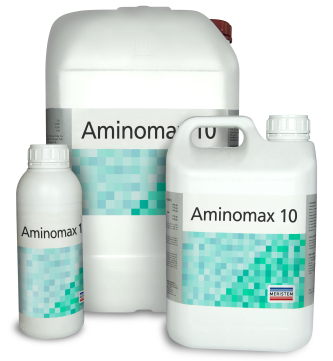 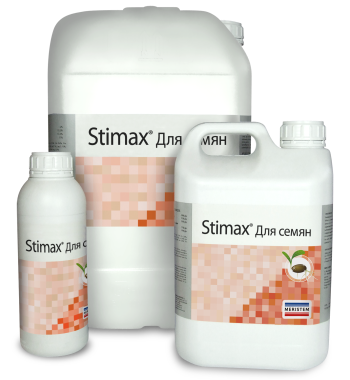 Свободные аминокислоты              6%
Общий азот (N)                                   7,5% 
Органический азот (N)               2,5% 
Мочевинный азот(N)                 5% 
Водорастворимый  
оксид фосфора (P2O5)                       5%  
Водорастворимый 
оксид калия (K2O)	            5,4%
Водорастворимый бор (В)	            0,1% Водорастворимое  
железо (Fe)	                                     0,3% 
Железо (Fe), хелат DTPA	            0,3% 
Водорастворимый цинк (Zn)          0,5% 
Цинк (Zn), хелат EDTA                       0,5%
Общий азот (N)                      3,2% 
Органический азот (N)         3,2% 
Свободные 
Аминокислоты                       10%
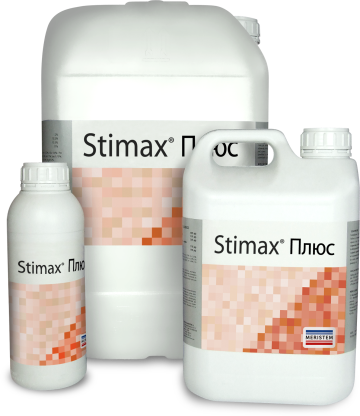 Стимакс плюс
Экстракт водоросли 
Ascophyllum nodosum	10%
Свободные аминокислоты	 4%
Общий азот (N)                              	2%
Мочевинный азот (N)	0,6%
Органический азот (N)	1,4%
Водорастворимый 
фосфор (P2O5)                             	8%
Водорастворимый 
калий (K2O)	                               7%
Водорастворимый бор (B)	0,15%
Водорастворимый 
молибден (Mo)	                              0,15%
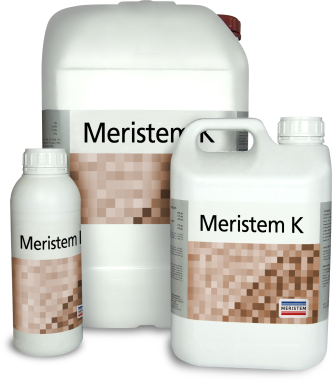 Меристем К
Общий азот (N)	3% 
Мочевинный азот(N)	3% 
Калий (K2O)    	31% 
EDTA	                          1%
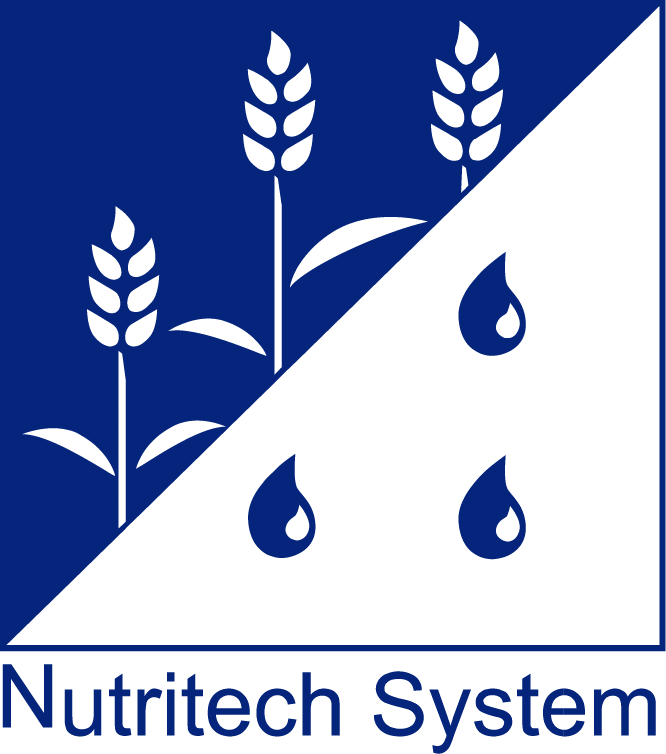 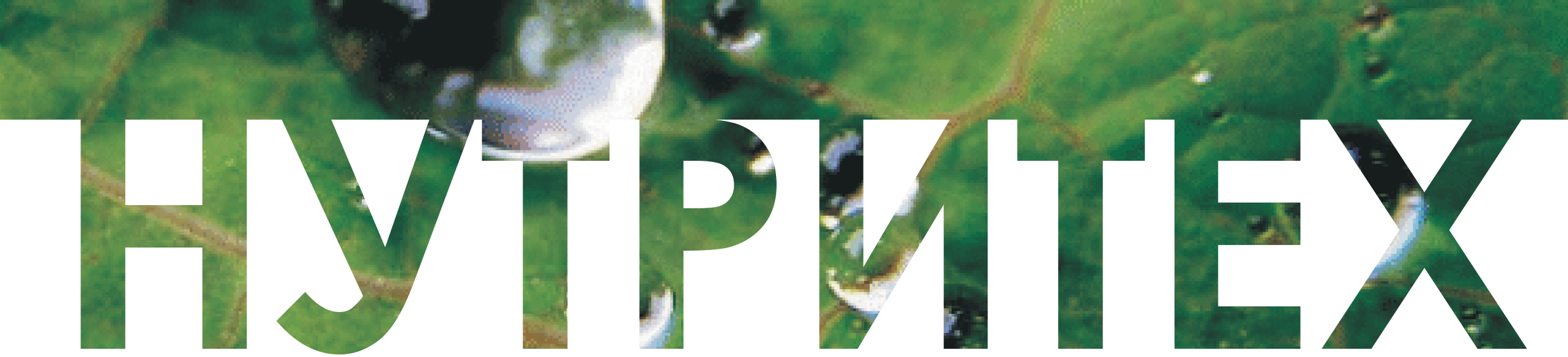 Схема 1
Нутривант 
18-18-18+2MgO+ 1,6S+МЭ
18-18-18+3MgO+2,4S+МЭ
18-18-18 +4MgO+3,3S+ МЭ
2 кг/га
+АМИНОМАКС 10% 
500 мл/га
Нутривант 
18-18-18+2MgO+ 1,6S+МЭ
18-18-18+3MgO+2,4S+МЭ
18-18-18 +4MgO+3,3S+ МЭ
2 кг/га
+АМИНОМАКС 10% 
500 мл/га
Эконом
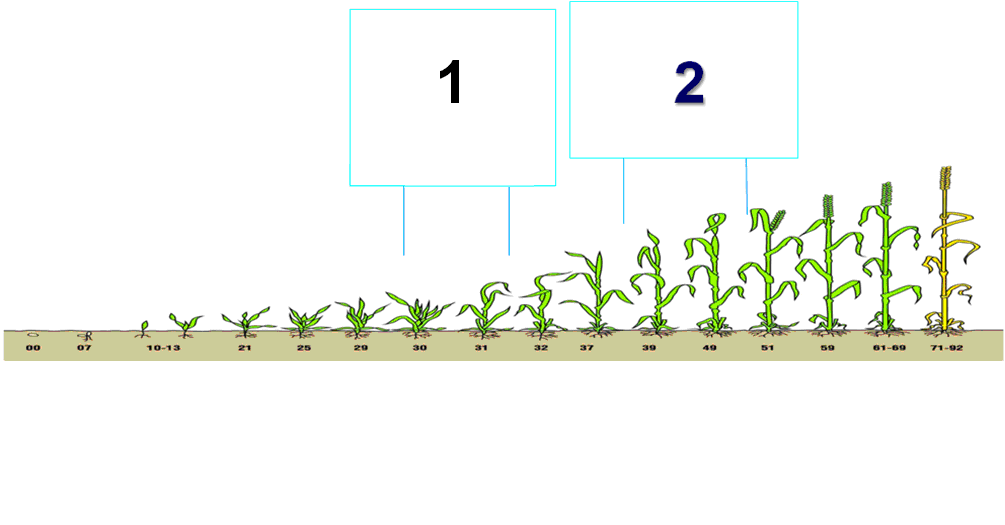 BBCH 
38-50
Стимакс для семян
300-500 мл/тонну семян
BBCH 28-31
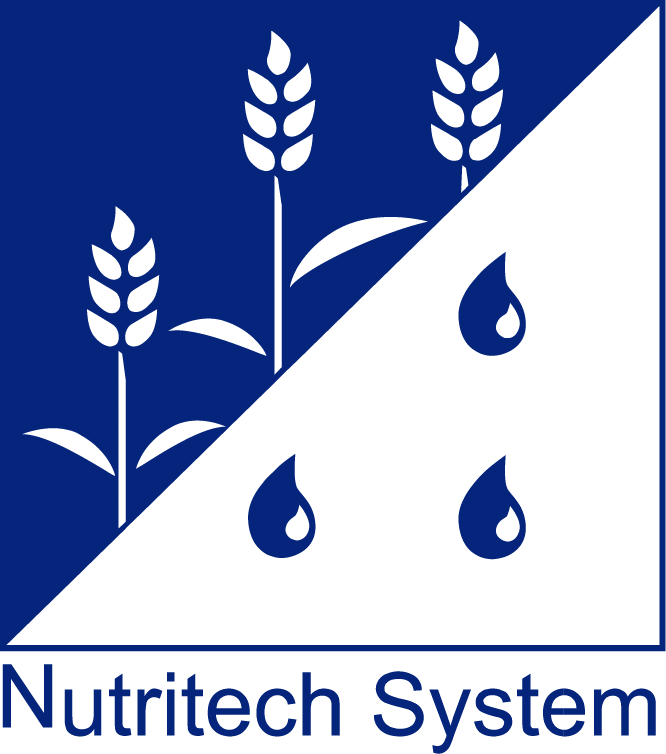 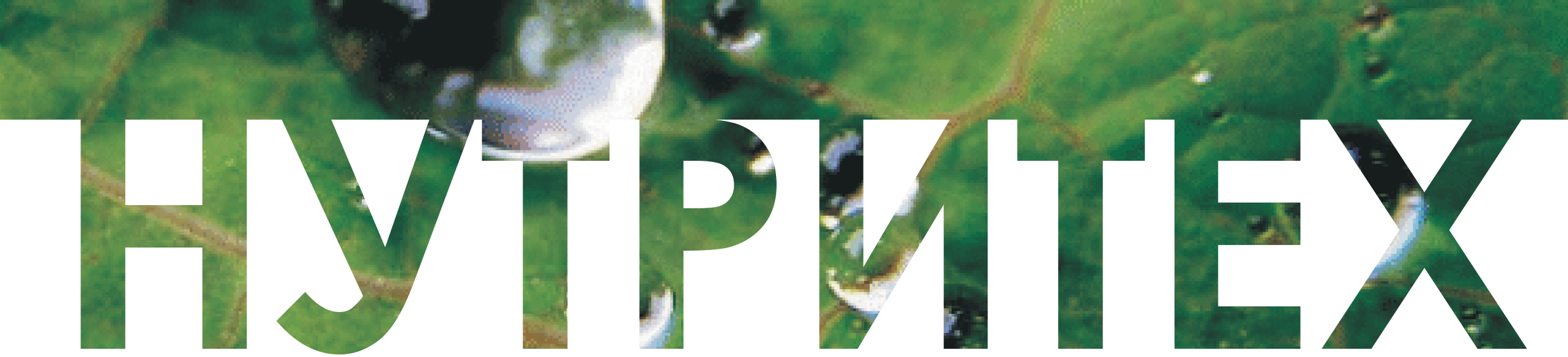 ОЗИМАЯ ПШЕНИЦА
Схема 2
Нутривант Универсал для зерновых культур
19-19-19+МЭ (KCL) 
2-3 кг/га 
+АМИНОМАКС 10% 
500 мл/га
Нутривант Универсал для зерновых культур
19-19-19+МЭ (KCL) 
2-3 кг/га 
+АМИНОМАКС 10%
  500 мл/га
Эконом+
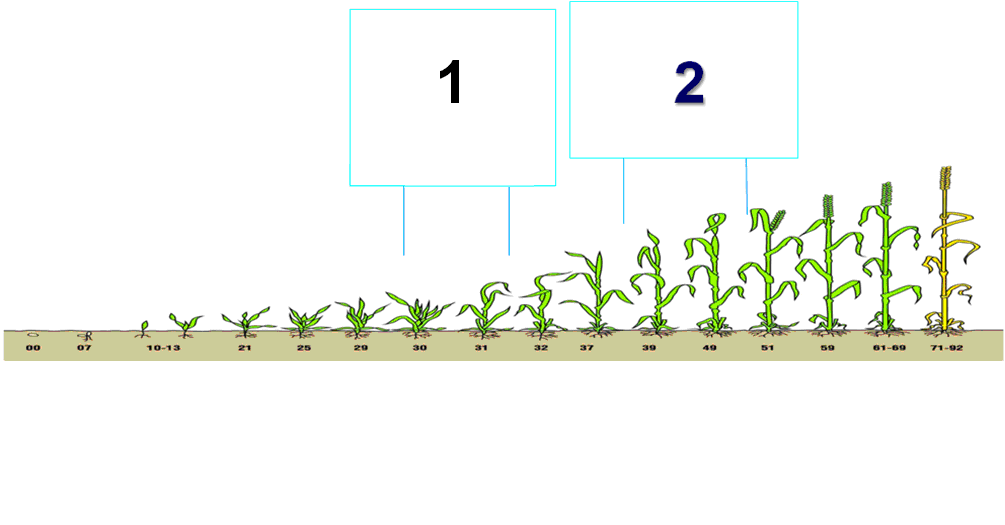 BBCH 
38-50
Стимакс для семян
300-500 мл/тонну семян
BBCH 28-31
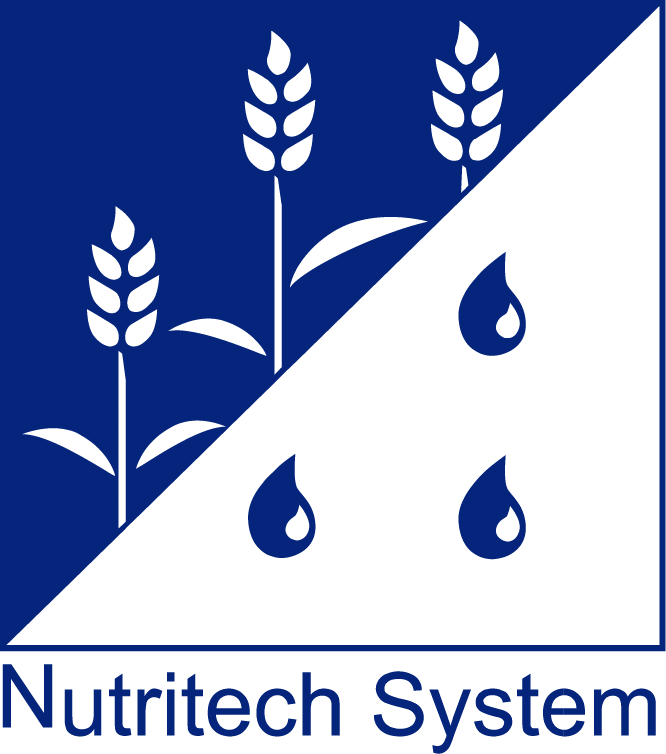 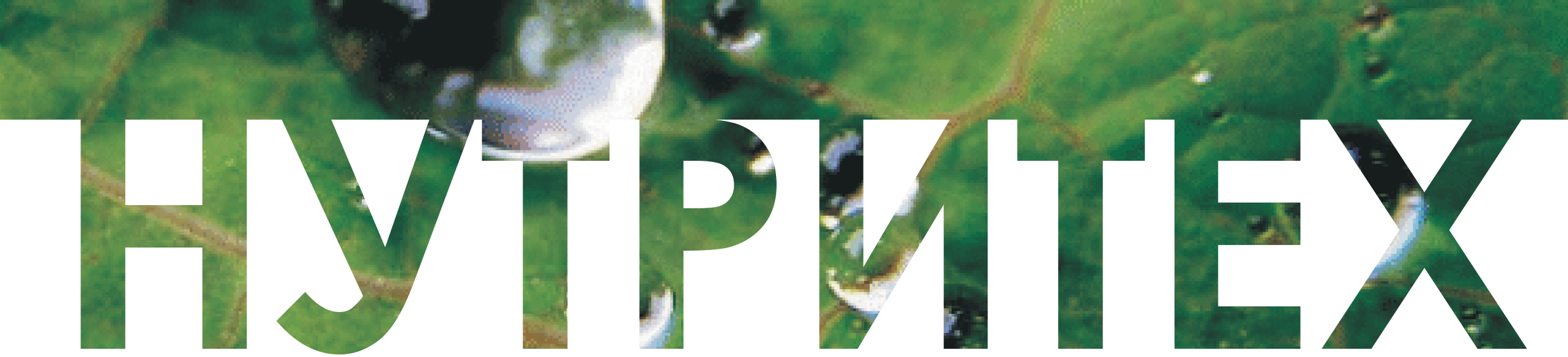 Нутривант Плюс для зерновых культур
19-19-19+ФВ+МЭ
или
Нутривант Плюс 
Зерновой
 6-23-35 +ФВ+МЭ
2-3 кг/га 
+АМИНОМАКС 10% 
300-500 мл/га
Нутривант Плюс для зерновых культур
19-19-19+ФВ+МЭ
или
Нутривант Плюс 
Зерновой
 6-23-35 +ФВ+МЭ
2-3 кг/га 
+АМИНОМАКС 10% 
300-500 мл/га
Схема 3
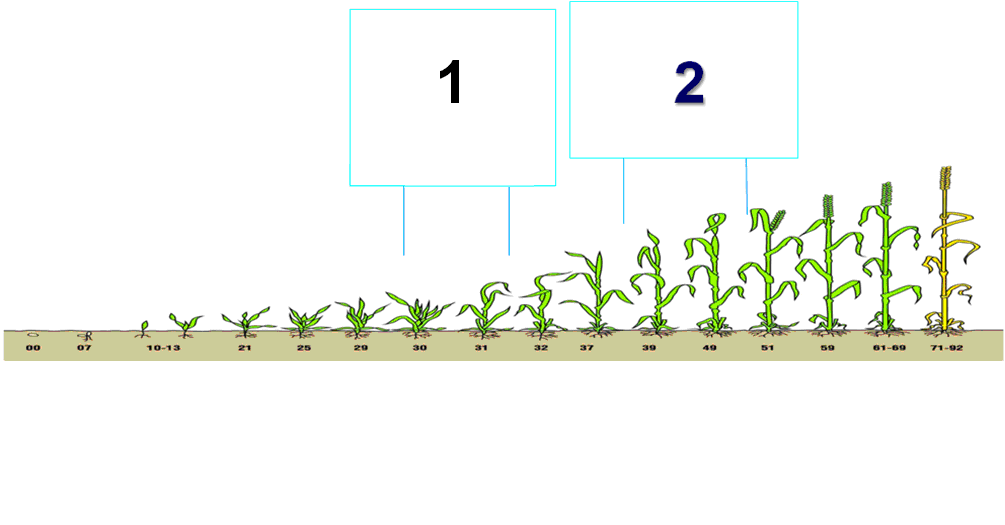 BBCH 
38-50
Стимакс для семян
300-500 мл/тонну семян
BBCH 28-31
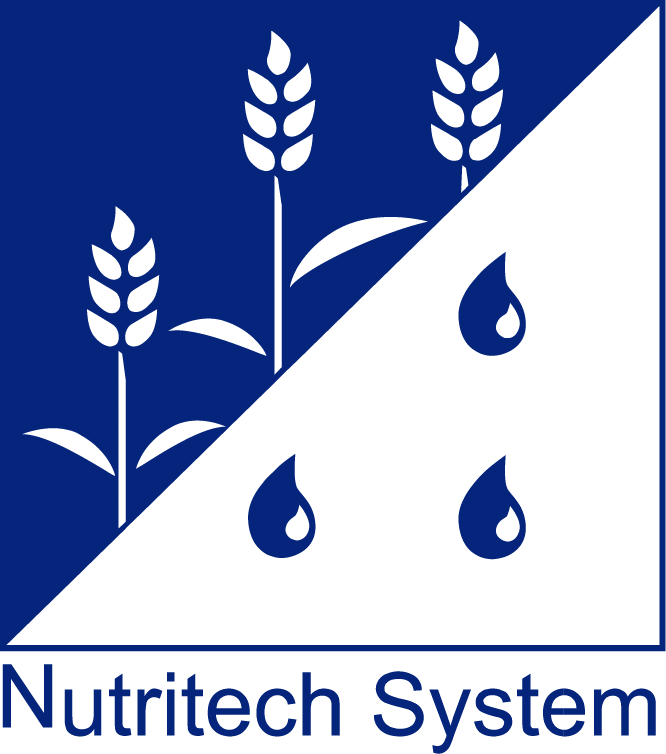 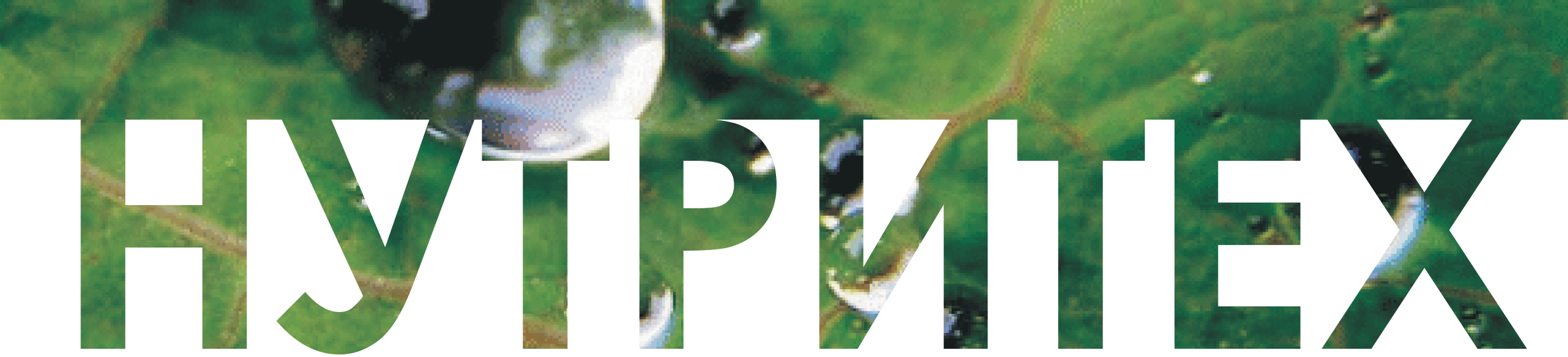 Нутривант Плюс для зерновых культур
19-19-19+ФВ+МЭ
или
Нутривант Плюс 
Зерновой
 6-23-35 +ФВ+МЭ
2-3 кг/га 
АМИНОМАКС 10% 
300-500 мл/га
Нутривант Плюс для зерновых культур
19-19-19+ФВ+МЭ
или
Нутривант Плюс 
Зерновой
 6-23-35 +ФВ+МЭ
2-3 кг/га 
АМИНОМАКС 10% 
300-500 мл/га
Схема 4
Качество
Меристем-К 
1 л/га.
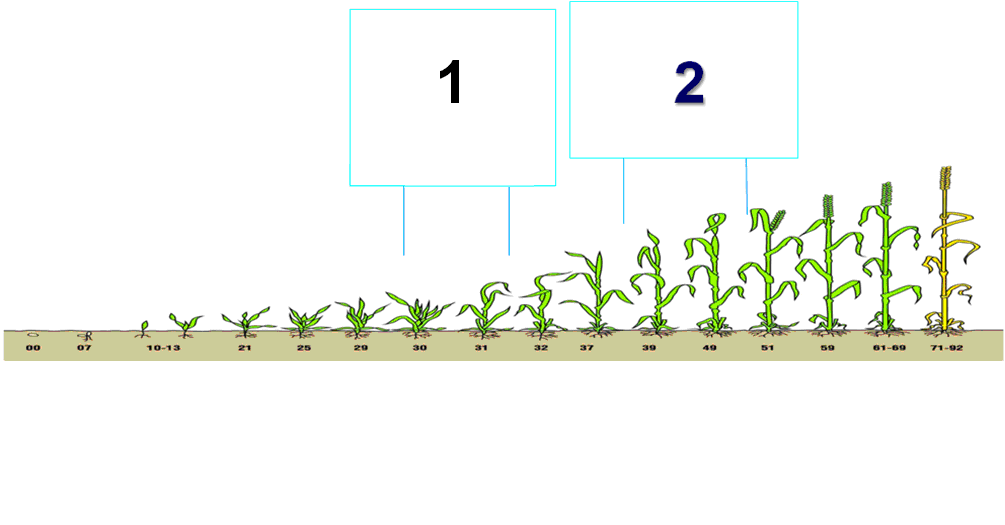 3
BBCH 68-72
BBCH 
38-50
Стимакс для семян
300-500 мл/тонну семян
BBCH 28-31
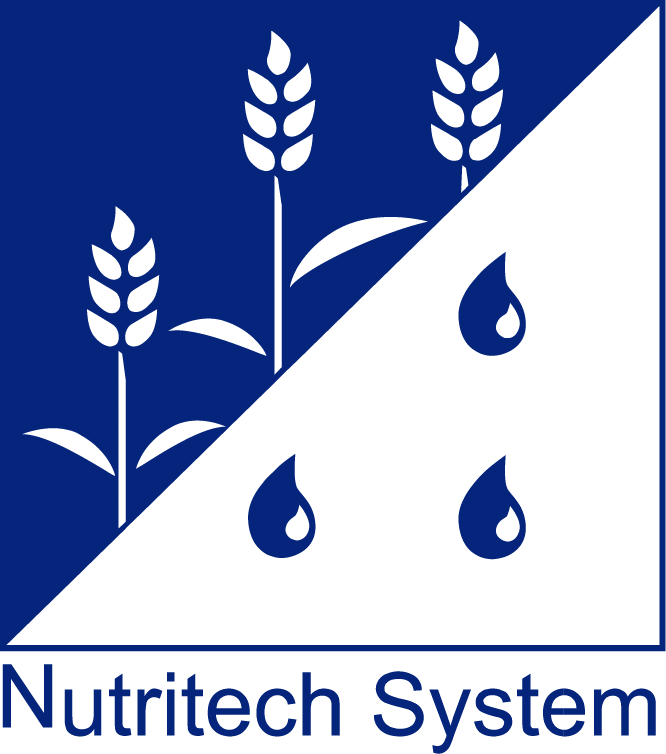 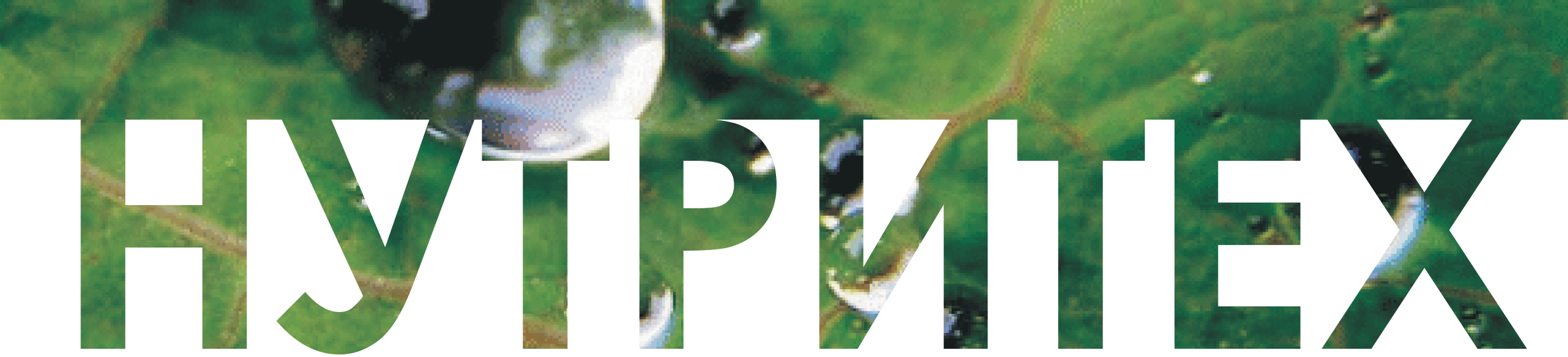 Схема 5
Нутривант Плюс 
зерновой
6-23-35+ФВ+МЭ
 2-3 кг/га 
АМИНОМАКС 10
300-500 мл/га
+ Стимакс Плюс 
150 мл/га
Нутривант Плюс зерновой
6-23-35+ФВ+МЭ
 2-3 кг/га 
АМИНОМАКС 10
300-500 мл/га
+ Стимакс Плюс 
200 мл/га
Меристем-К 
1 л/га.
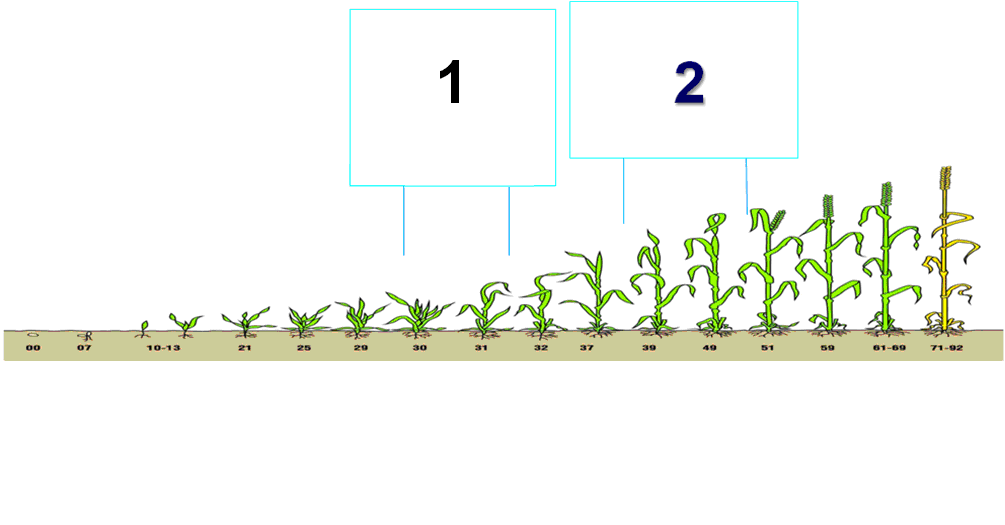 3
BBCH 68-72
BBCH 
38-50
Стимакс для семян
300-500 мл/тонну семян
BBCH 28-31
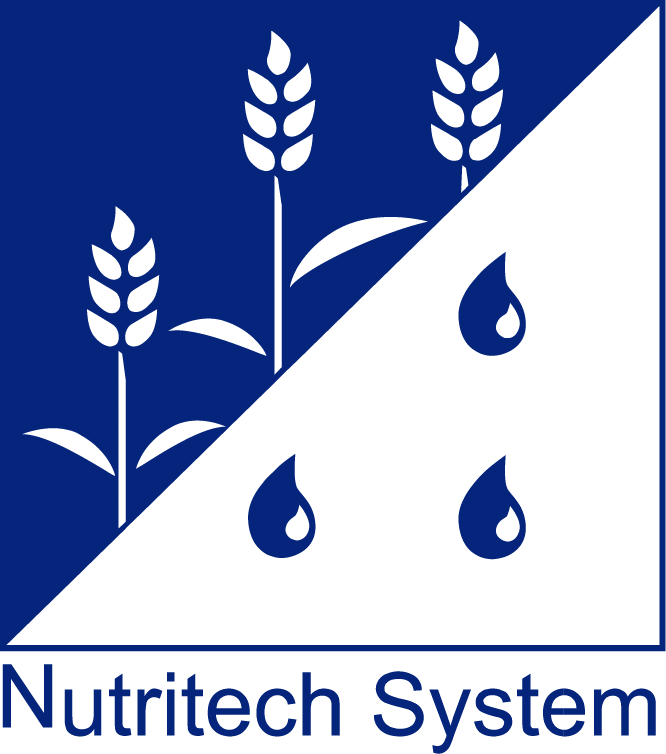